Интерактивная 
Викторина
«Сказки»
Выполнила: учитель начальных классов МАОУ лицея № 173
 г. Екатеринбурга  Серебрякова Е.В.
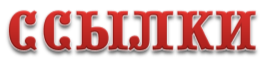 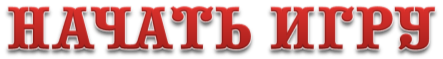 Интерактивная викторина
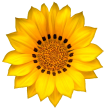 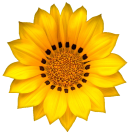 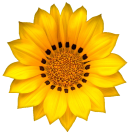 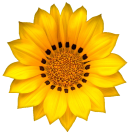 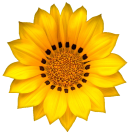 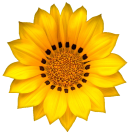 Сказки о животных
10
20
30
40
50
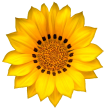 Волшебные сказки
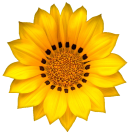 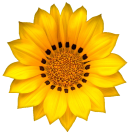 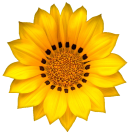 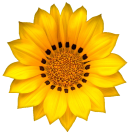 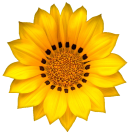 10
20
30
40
50
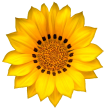 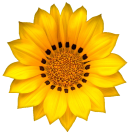 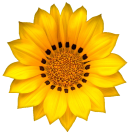 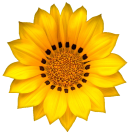 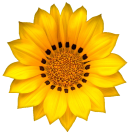 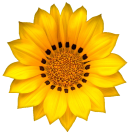 Бытовые сказки
10
20
30
40
50
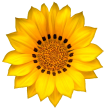 Сказки водят хоровод
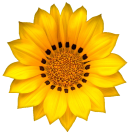 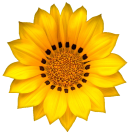 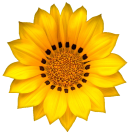 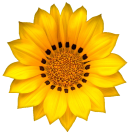 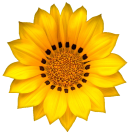 10
20
30
40
50
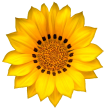 «Хитрые Вопросики»
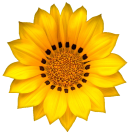 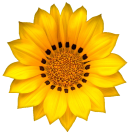 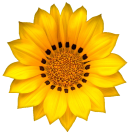 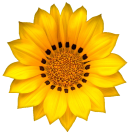 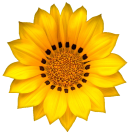 10
20
30
40
50
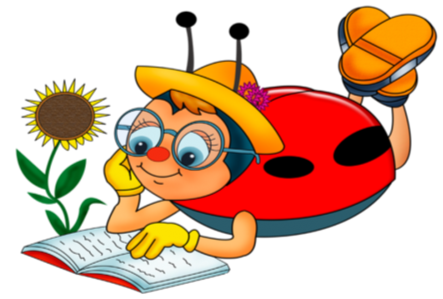 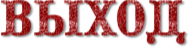 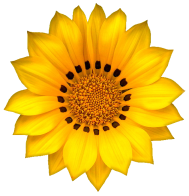 Сказки о животных
10
Кто прогнал лису из дома в сказке «Заюшкина избушка»?
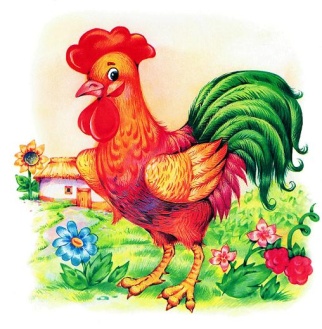 Петушок
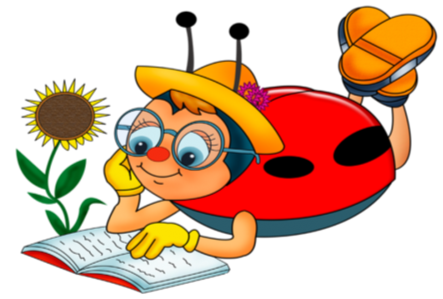 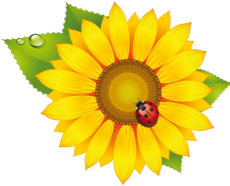 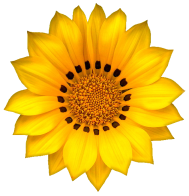 Сказки о животных
20
Кто в русских сказках имеет отчество Патрикеевна?
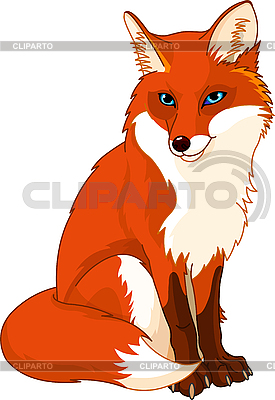 Лиса
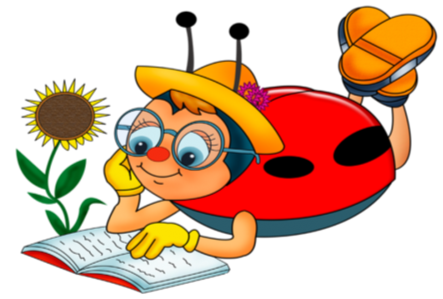 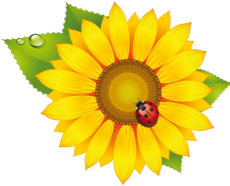 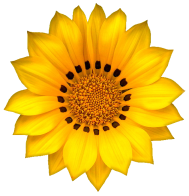 Сказки о животных
30
Какую рыбу в русских сказках иногда называют «чудо-юдо»?
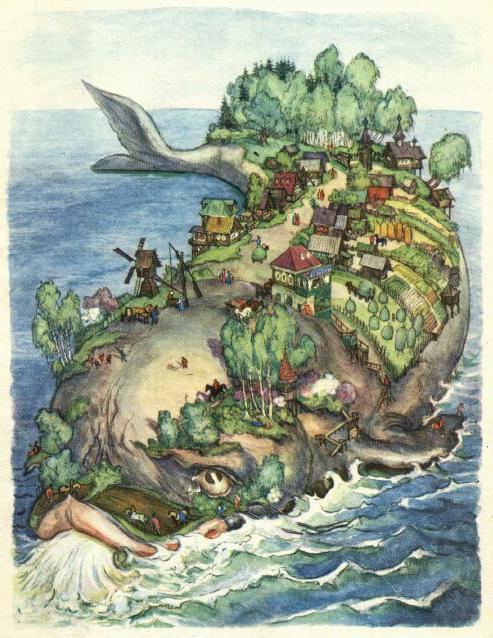 Кит
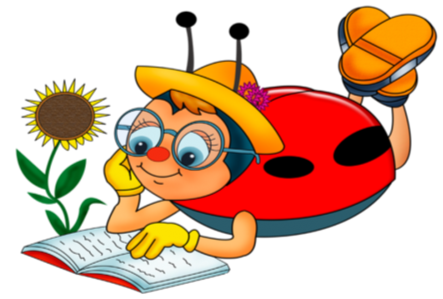 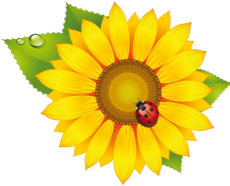 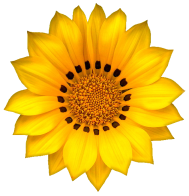 Сказки о животных
40
Кто топтал пшеницу в сказке «Сивка-Бурка»?
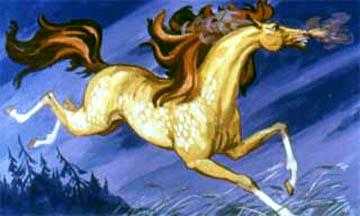 Конь
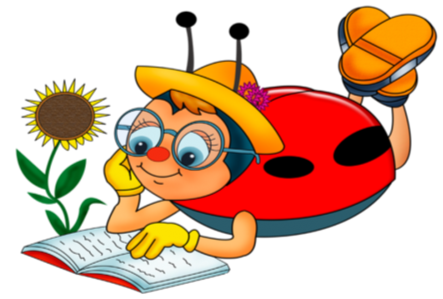 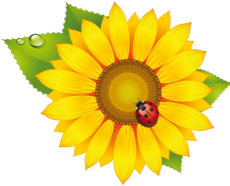 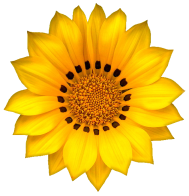 Сказки о животных
50
Из шкуры какого животного была сделана шуба, принадлежащая купцу в сказке «Два мороза»?
Из шкуры медведя
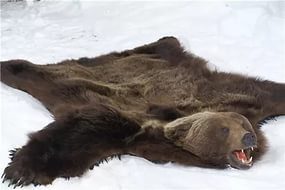 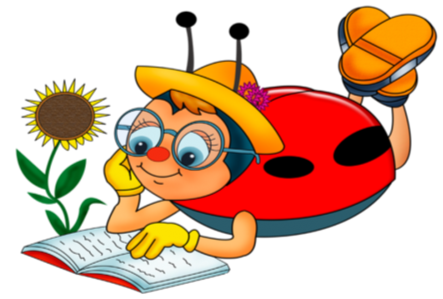 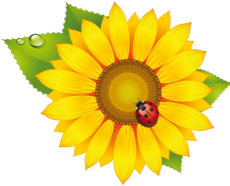 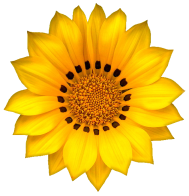 Волшебные сказки
10
Какой сказочный головной убор нельзя нарисовать?
Шапку-невидимку
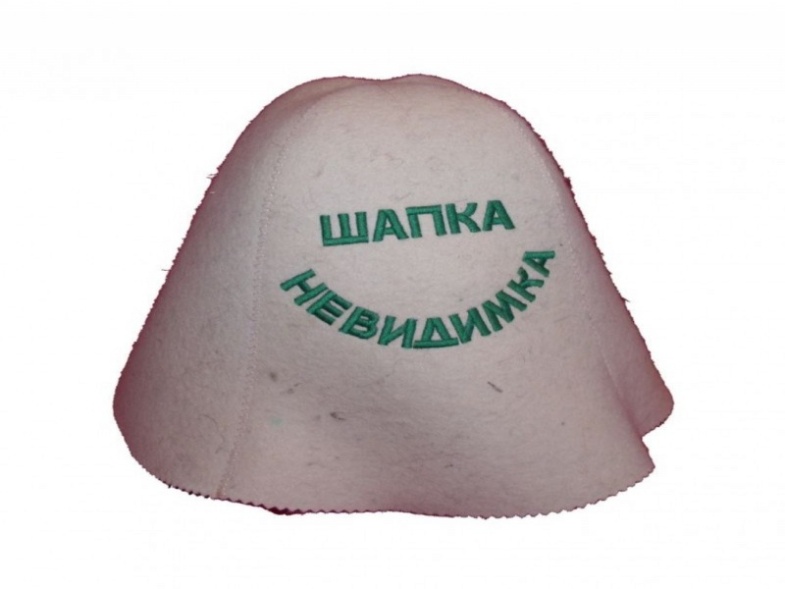 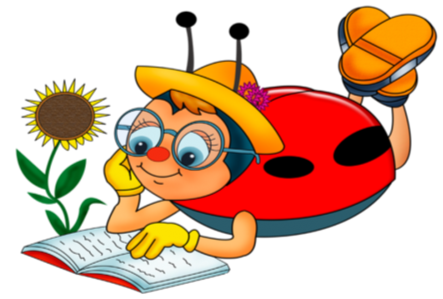 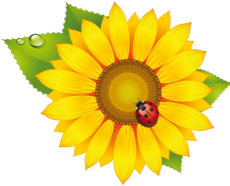 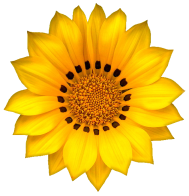 Волшебные сказки
20
Каково настоящее имя Царевны- лягушки?
Василиса Премудрая
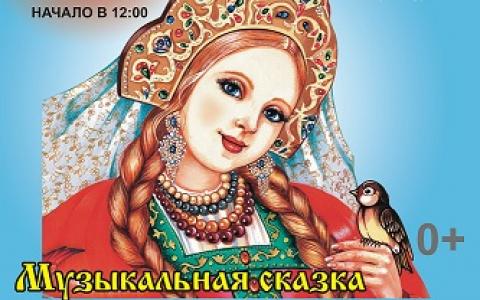 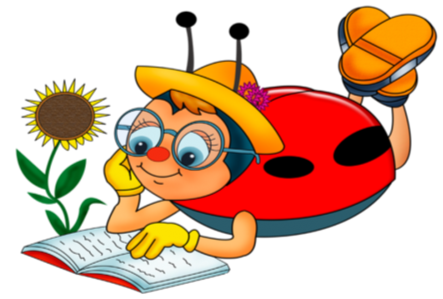 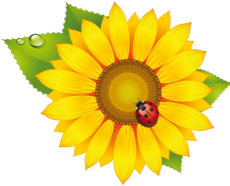 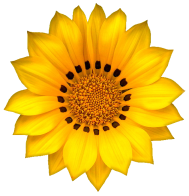 Волшебные сказки
30
Поляки называют её Едзина, чехи – Езинка, словаки – Еже Баба, а как называем её мы?
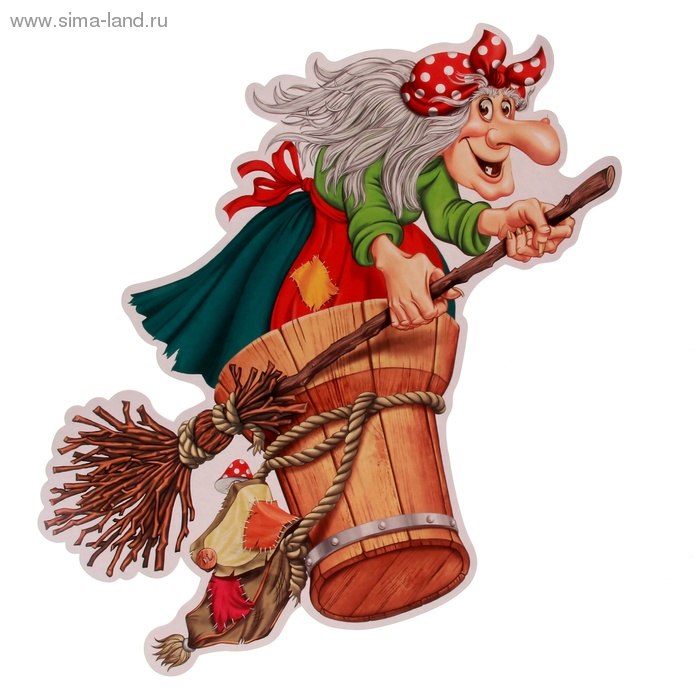 Баба Яга
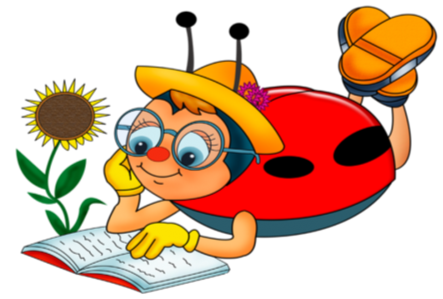 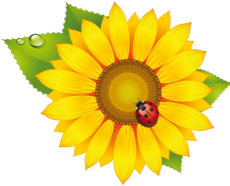 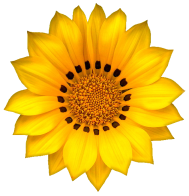 Волшебные сказки
40
Назовите имя сказочного царя-долгожителя.
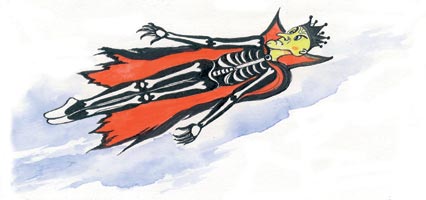 Кащей
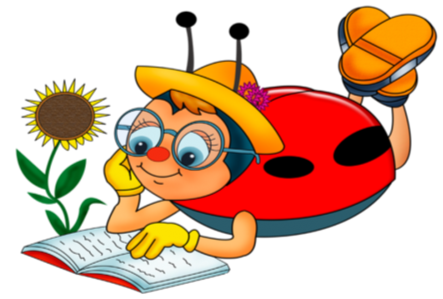 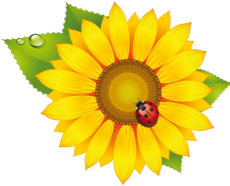 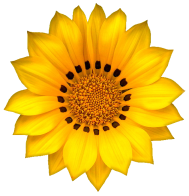 Волшебные сказки
50
В каком государстве жили герои многих русских народных сказок?
В тридевятом царстве, в тридесятом государстве
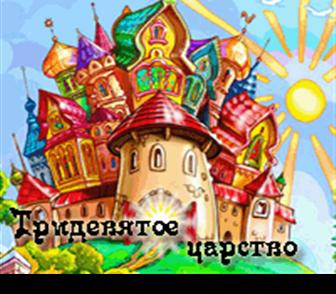 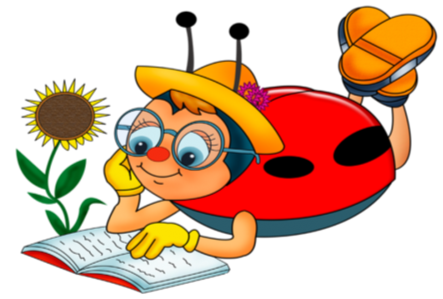 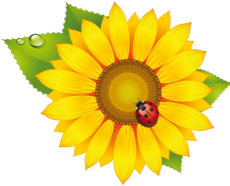 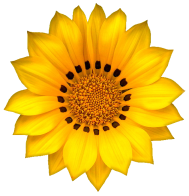 Бытовые сказки
10
Из чего солдат решил сварить кашу? Назовите сказку.
Из топора.
(«Каша из топора»)
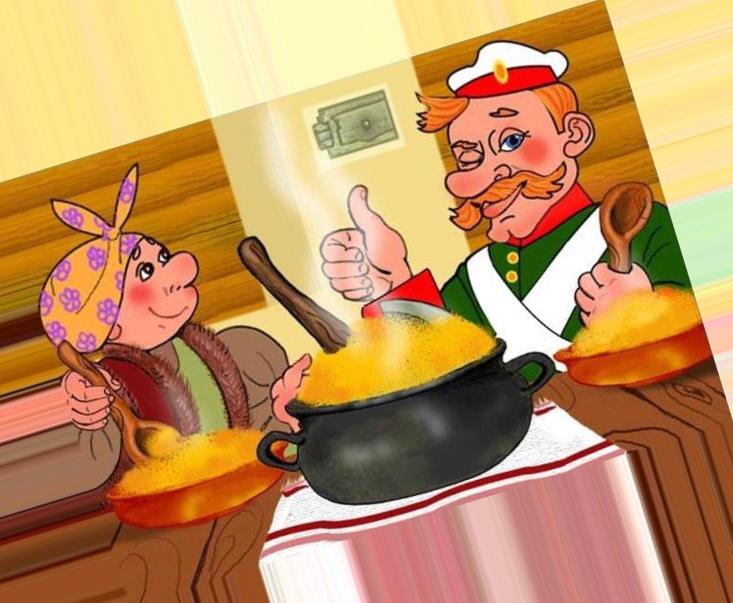 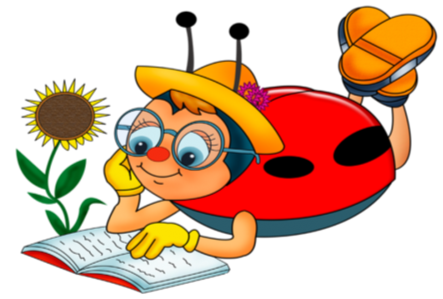 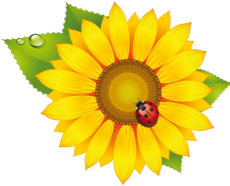 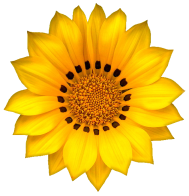 Бытовые сказки
20
Что попросил солдат у старухи добавить в кашу из топора?
Соль («…жаль вот только, что посолить нечем»)
Крупа («Ежели бы сюда да горсточку крупы! «)
Масло («Как бы сюда да чуток масла.»)
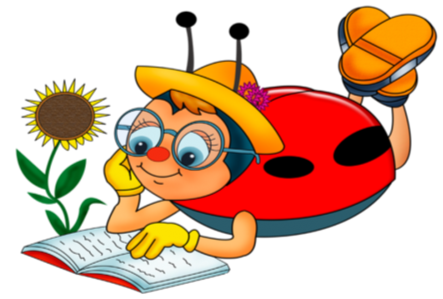 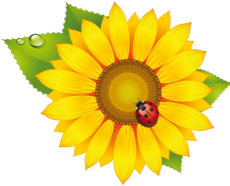 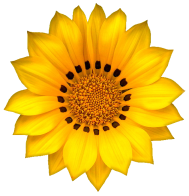 Бытовые сказки
30
Сколько человек было в семье барина в сказке «Как мужик гусей делил?»
6 человек
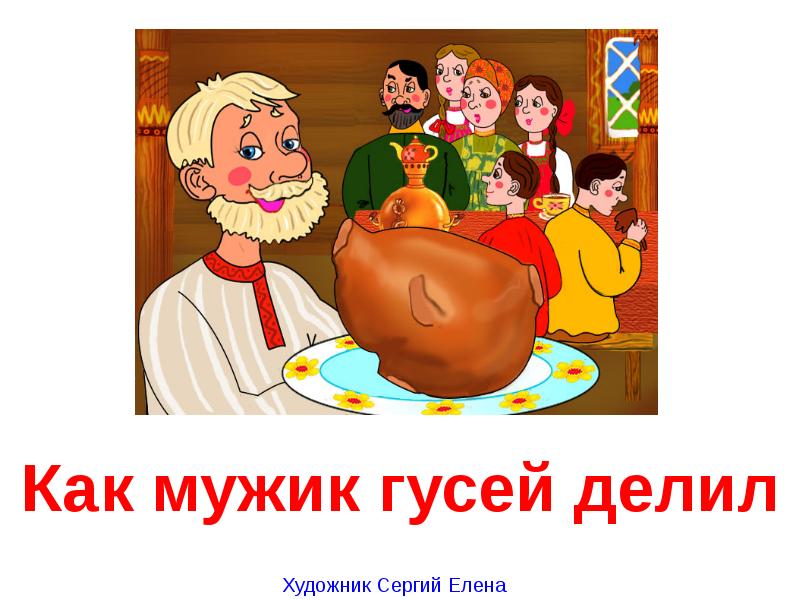 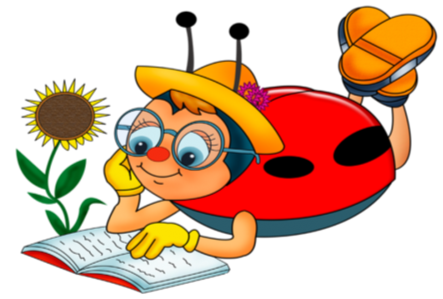 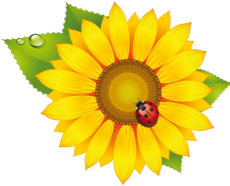 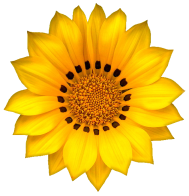 Бытовые сказки
40
Сколько всего гусей в сказке «Как мужик гусей делил» поделил мужик? Как поделил?
1 гусь.
(Барину – голову; барыне – задок; сыновьям – лапки; дочерям – крылья; себе – остатки)
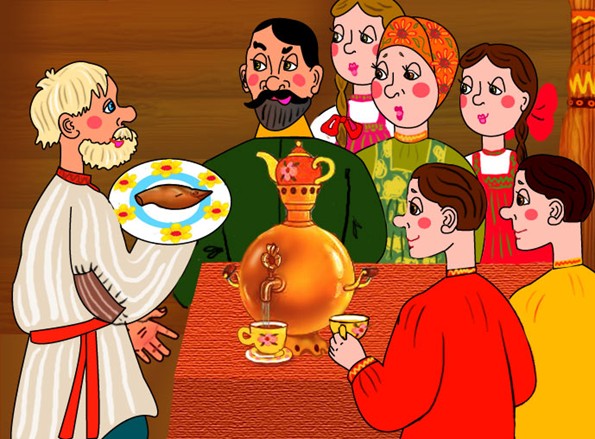 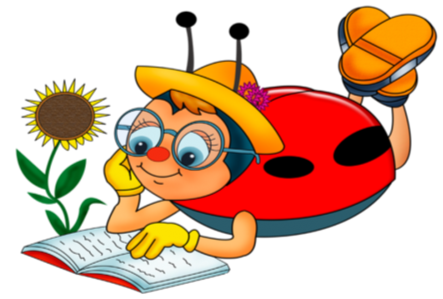 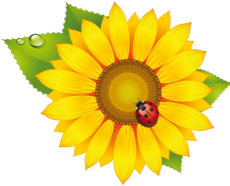 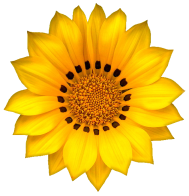 Бытовые сказки
50
В сказке «Дочь-семилетка» царь загадал 4 загадки:
«Что всего на свете сильнее и быстрее? Что всего на свете жирнее? 
Что всего мягче? И что всего милее?» 
Что ответил бедный брат?
Ветер
 Земля 
Рука
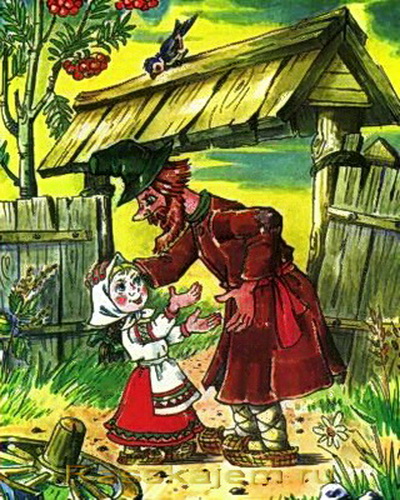 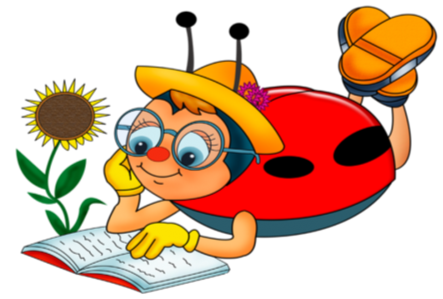 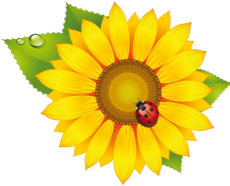 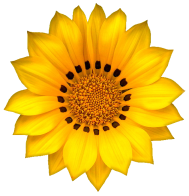 «Сказки водят Хоровод» 
(узнай сказку)
10
В какой сказке главный герой говорит такие слова: «Ку-ка-ре-ку! Иду на ногах, в красных сапогах. Несу косу на плечах: хочу лису посечи! Слезай, лиса, с печи!»
«Лиса и Заяц»
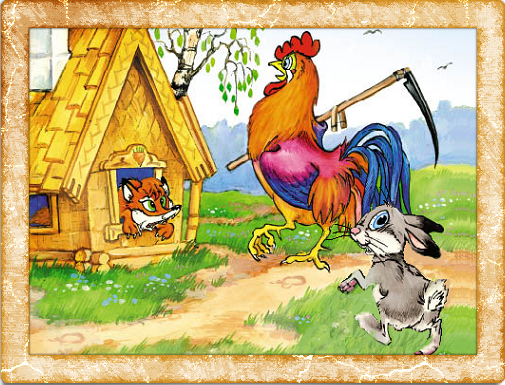 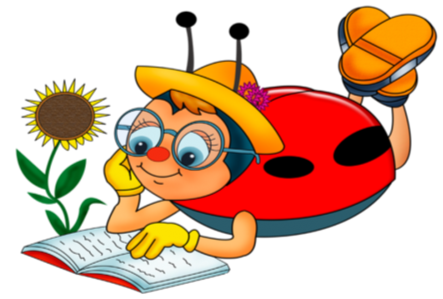 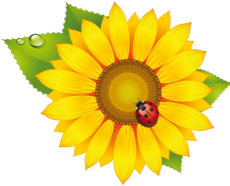 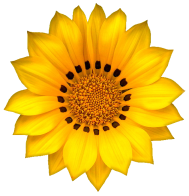 «Сказки водят Хоровод» 
(узнай сказку)
20
В сказке у хозяйки было три дочери: одноглазка, двуглазка, трёхглазка?
«Крошечка Хаврошечка»
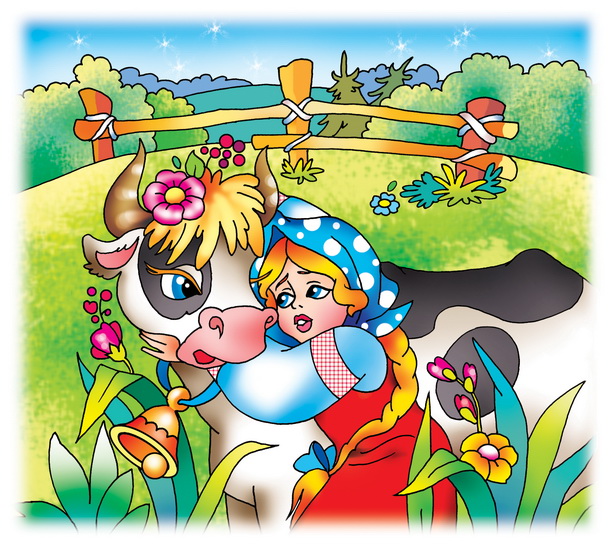 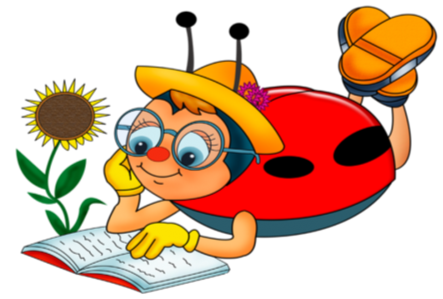 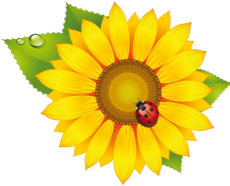 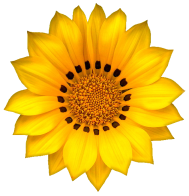 «Сказки водят Хоровод» 
(узнай сказку)
30
«Жил-был царь Берендей, у него было три сына, младшего звали Иваном.» Назовите сказку.
«Иван-царевич и серый волк»
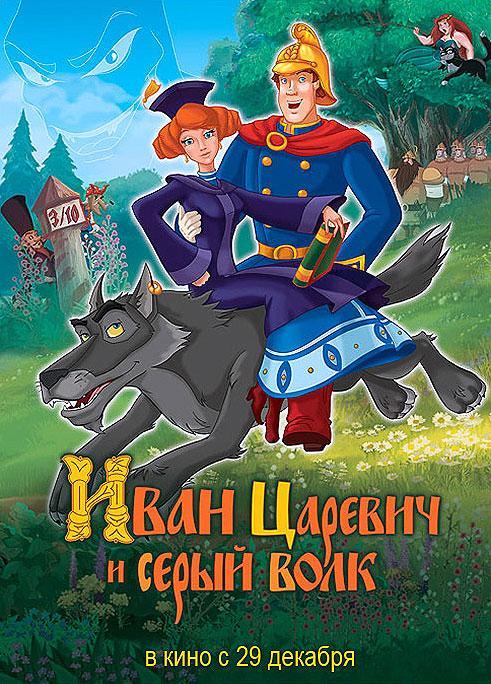 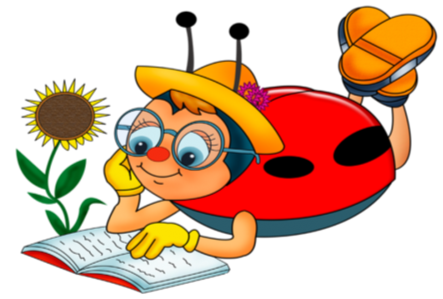 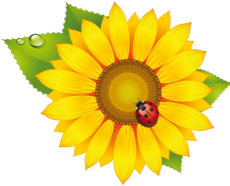 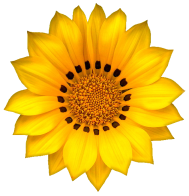 «Сказки водят Хоровод» 
(узнай сказку)
40
«Елена взяла волшебную книгу, посмотрела – и всё словно на ладони увидела».
Назовите сказку.
«Елена Премудрая»
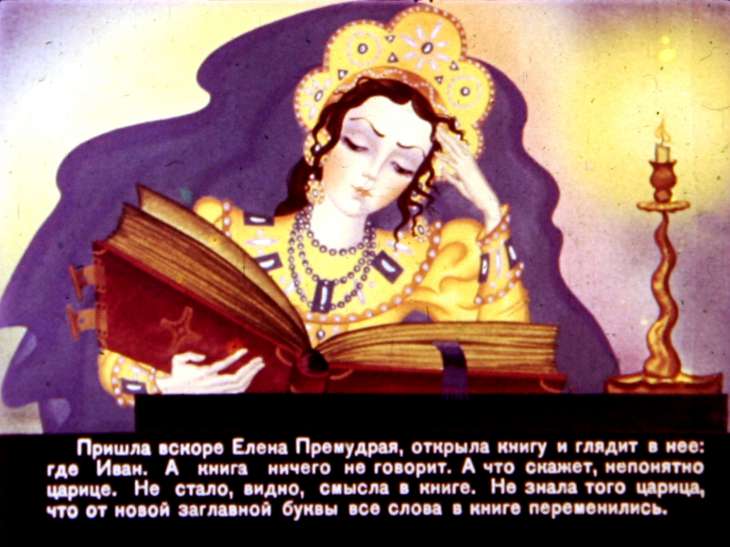 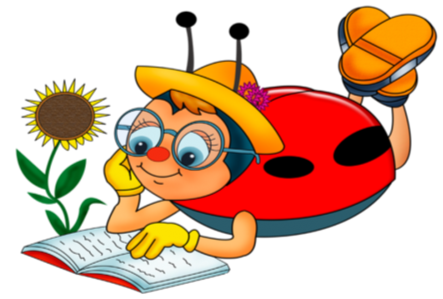 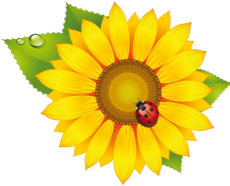 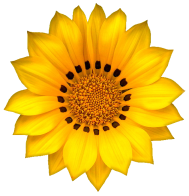 «Сказки водят Хоровод» 
(узнай сказку)
50
«Жил-был старик, у него было три сына. Старшие занимались хозяйством, были тороваты и щеголеваты, а младший, Иван - дурак, был так себе - любил в лес ходить по грибы, а дома всё больше на печи сидел. Пришло время старику умирать…» Что это за сказка?
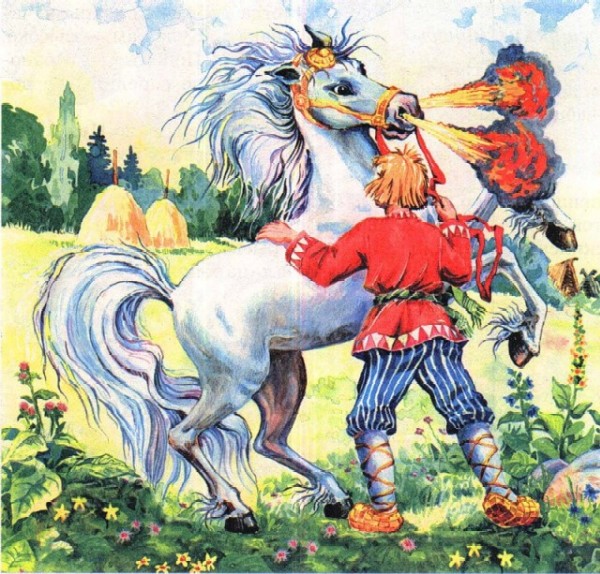 «Сивка-бурка»
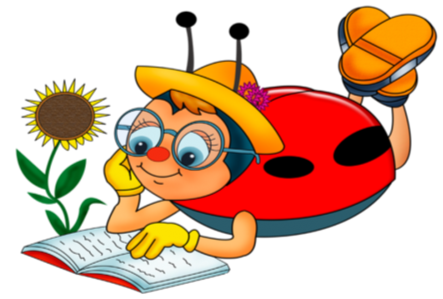 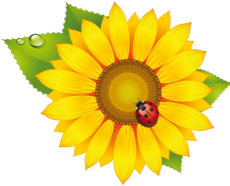 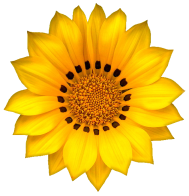 «Хитрые Вопросики»
10
Назовите единственную героиню сказки «Репка», имя которой нам известно?
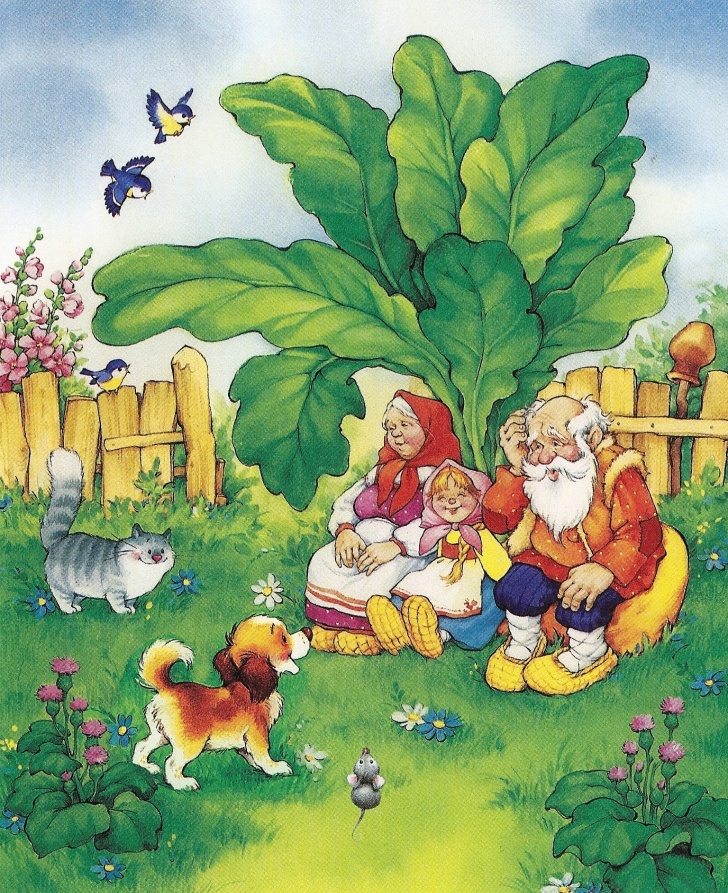 Жучка
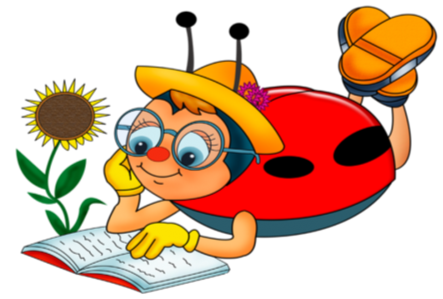 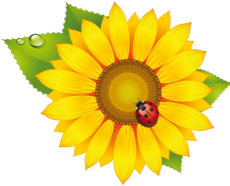 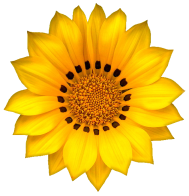 «Хитрые Вопросики»
20
Как называется деталь женского платья, в которой помещаются озёра, лебеди и другие элементы окружающей среды?
Рукав платья Царевны- Лягушки
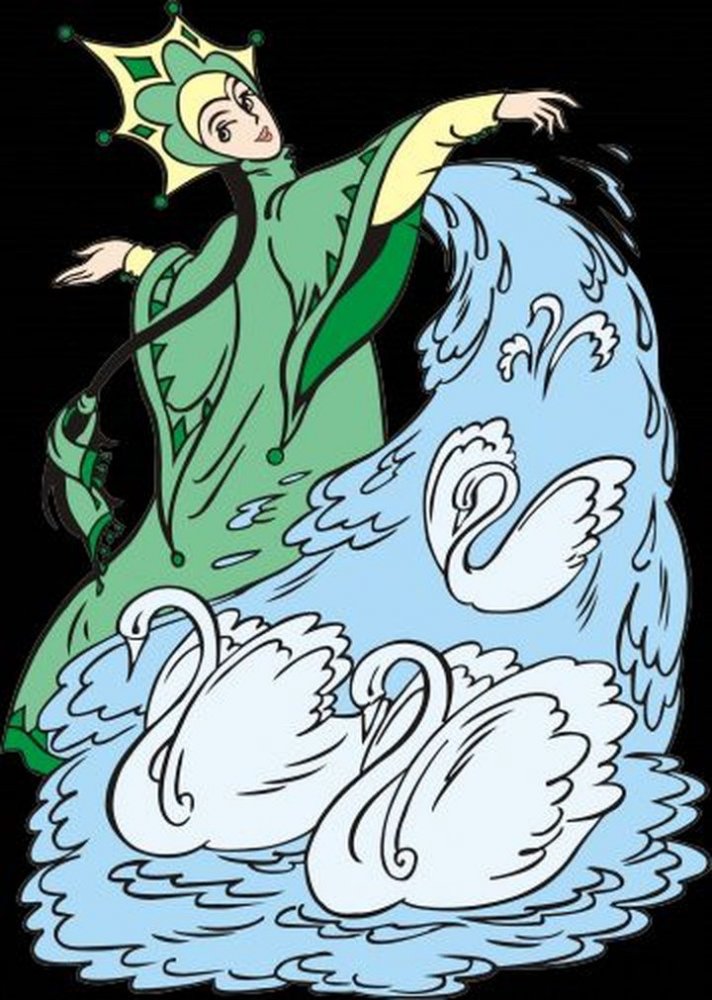 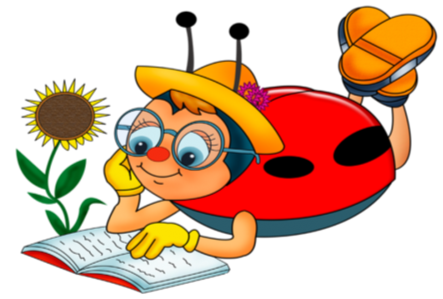 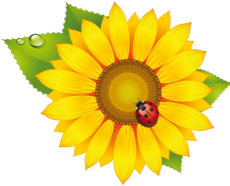 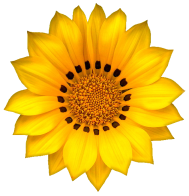 «Хитрые Вопросики»
30
Чем был колобок: пряником или хлеб?
Хлебом
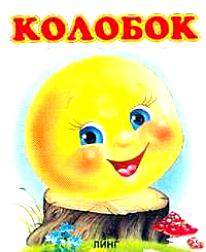 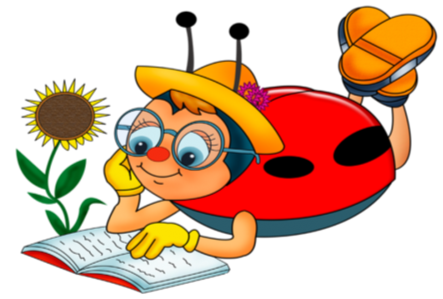 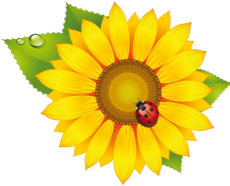 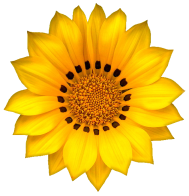 «Хитрые Вопросики»
40
На чём передвигаются сказочные герои в русских народных сказках?
Гуси – лебеди, ступа, сапоги – скороходы, печка, ковер – самолёт, серый волк и т.д.
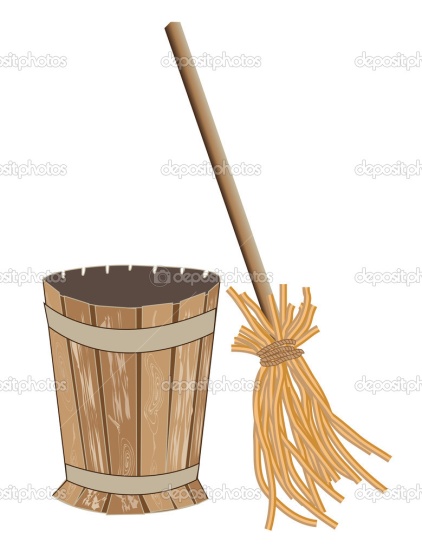 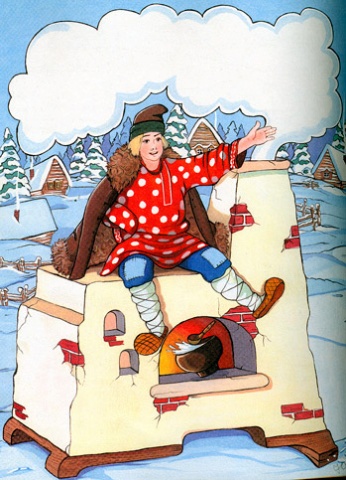 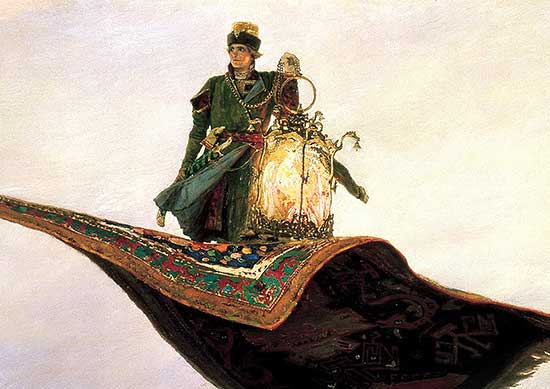 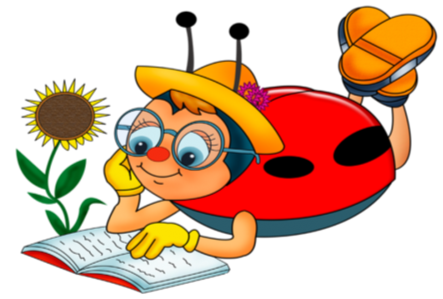 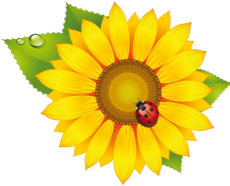 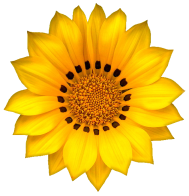 «Хитрые Вопросики»
50
Какими словами заканчиваются многие русские народные сказки?
«Был там пир на весь мир, я на том пиру был, мёд и пиво пил, по усам текло, а в рот не попало»; 
2) «Стали они жить – поживать и добра наживать»
3)  «Устроили они пир на весь мир»
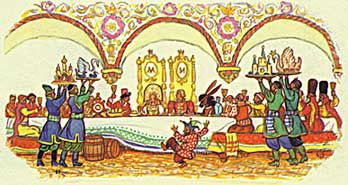 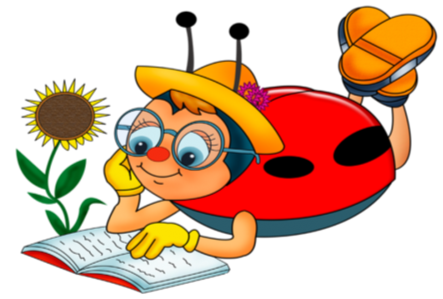 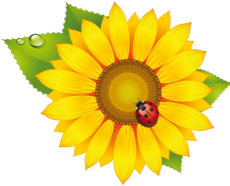 ИНТЕРНЕТ - РЕСУРСЫ
http://img-fotki.yandex.ru/get/9349/20573769.52/0_94204_946b02f5_L.png   
цветок с божьей коровкой в левом углу 

http://forchel.ru/uploads/posts/2011-08/1312737308_5.jpg   
забор с подсолнухами

http://papus666.narod.ru/clipart/p/pods/pods04.png  
подсолнухи (цветок для божьей коровки)

http://gifsgifsparavoce.files.wordpress.com/2012/02/abelhinha031.png?w=630    божья коровка 

http://img-fotki.yandex.ru/get/6306/162549541.6/0_744cd_83128e8d_XL 
цветок подсолнуха

http://s008.radikal.ru/i306/1011/71/1a06c40bc806.jpg   
картинка для создания фона
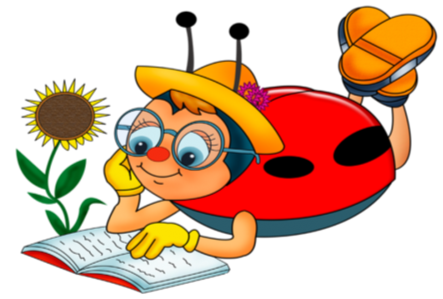 Интернет ресурсы
http://plus8-db.com/item/kartinka-skazochnogo-petushka - петушок
http://mimege.ru/search/lisa-kartinki-multyashnye - лиса
http://fb.ru/article/163423/chudo-yudo-ryiba-kit-skazka-ershova - рыба кит
http://www.ollelukoe.ru/skazrussian/russkazsywcaburca -Сивка - Бурка
http://forums.nf.ru/read.php?6,272247 – шкура медведя
http://rus-img2.com/shapka-nevidimka-skazka - шапка невидимка
http://spb.33pleasures.ru/sankt-peterburg/event/muzykalnaya-skazka-vasilisa-premudraya - Василиса премудрая
http://kinopesenki.ru/pecenka/baba-yaga-baba-jaga_so-ends-enother-day-oj-to-ne-vecher - Баба - Яга
http://mimege.ru/search/tridevyatoe-carstvo-kartinki - картинка тридевятое царство
http://www.espicture.ru/kaysha--iz-topora-kartinki.html - каша из топора
http://mypresentation.ru/presentation/kak_muzhik_gusej_delil - как мужик гусей делил
http://ru-kartinki.com/dochsemiletka - дочка-семилетка
http://ds108.ucoz.ru/index/audioskazki/0-71 - лиса и заяц
http://imgplusdb.com/kartinka-kroshechka-havroshechka - крошечка-хаврошечка
http://qiqru.org/showim/1320577 - Иван царевич и серый волк
http://www.skazmva.ru/rns/rns22.htm Сивка Бурка
http://www.stihi.ru/2014/11/11/6580 рукав платья царевны-лебедь
http://www.wwww4.com/w3724/58322.htm - колобок
http://mimege.ru/search/pir-v-kartinkah- пир горой